OMAT ASIAT
OMAT ASIAT
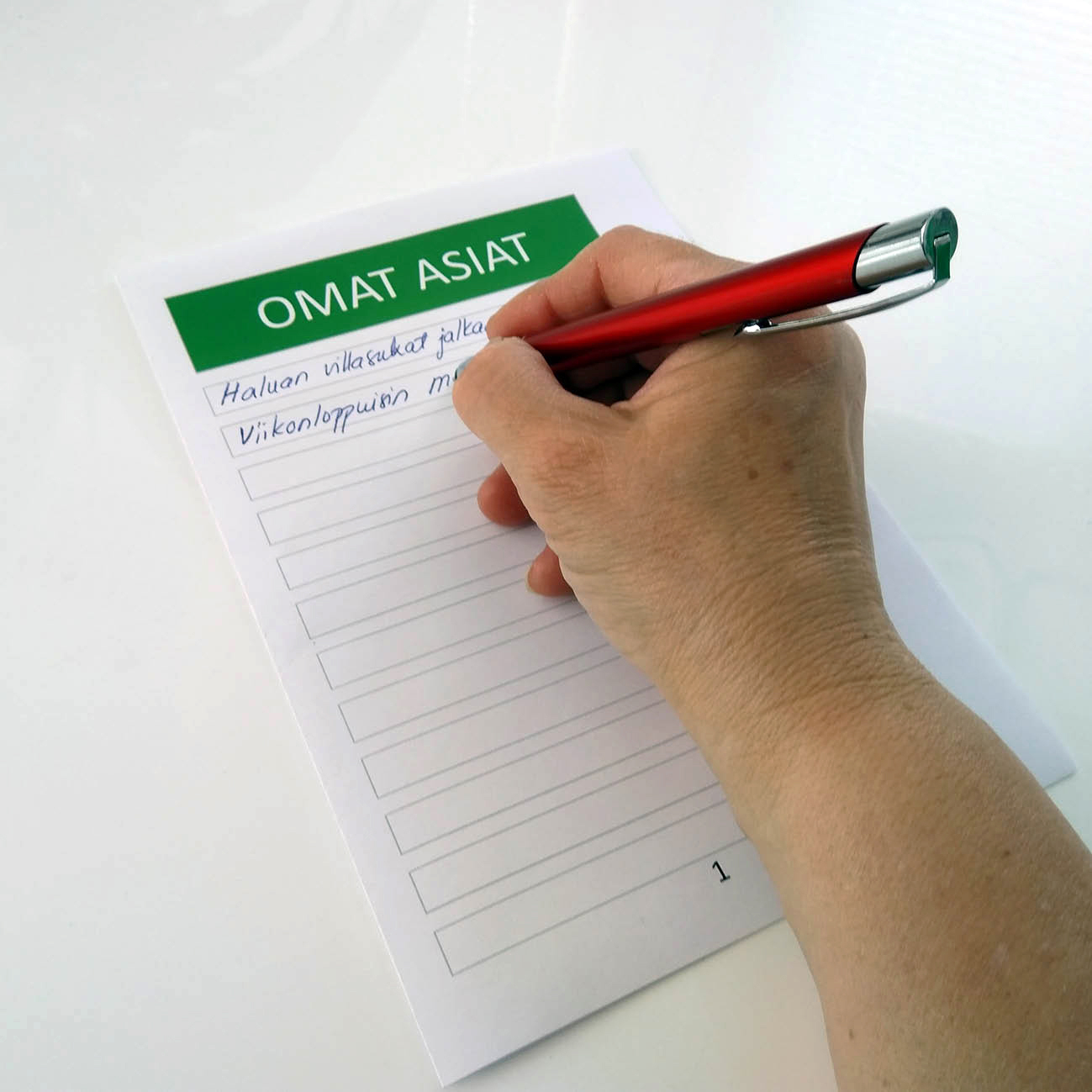 1
Minun tahtoni
Minun tärkeitä sanoja
Esim: Haluan villasukat jalkaani joka yö.
2
3
Tyhjä taulukko, sivut 4 ja 5
4
5
Tyhjä taulukko, sivut 6 ja 7
7
6